ORIGINS OF STATE
(Not the 50)
Definition
Population, territory, sovereignty, government
Draw the UNITED STATES “STATE” below
Origins (4 Theories)
Force
Evolutionary
Divine Right
Social Contract
FORCE! Theory
One person or one group claimed control
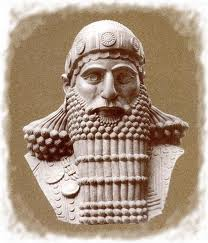 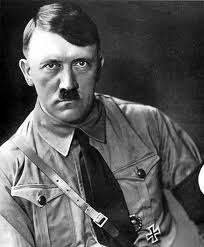 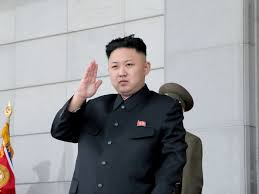 Evolutionary Theory
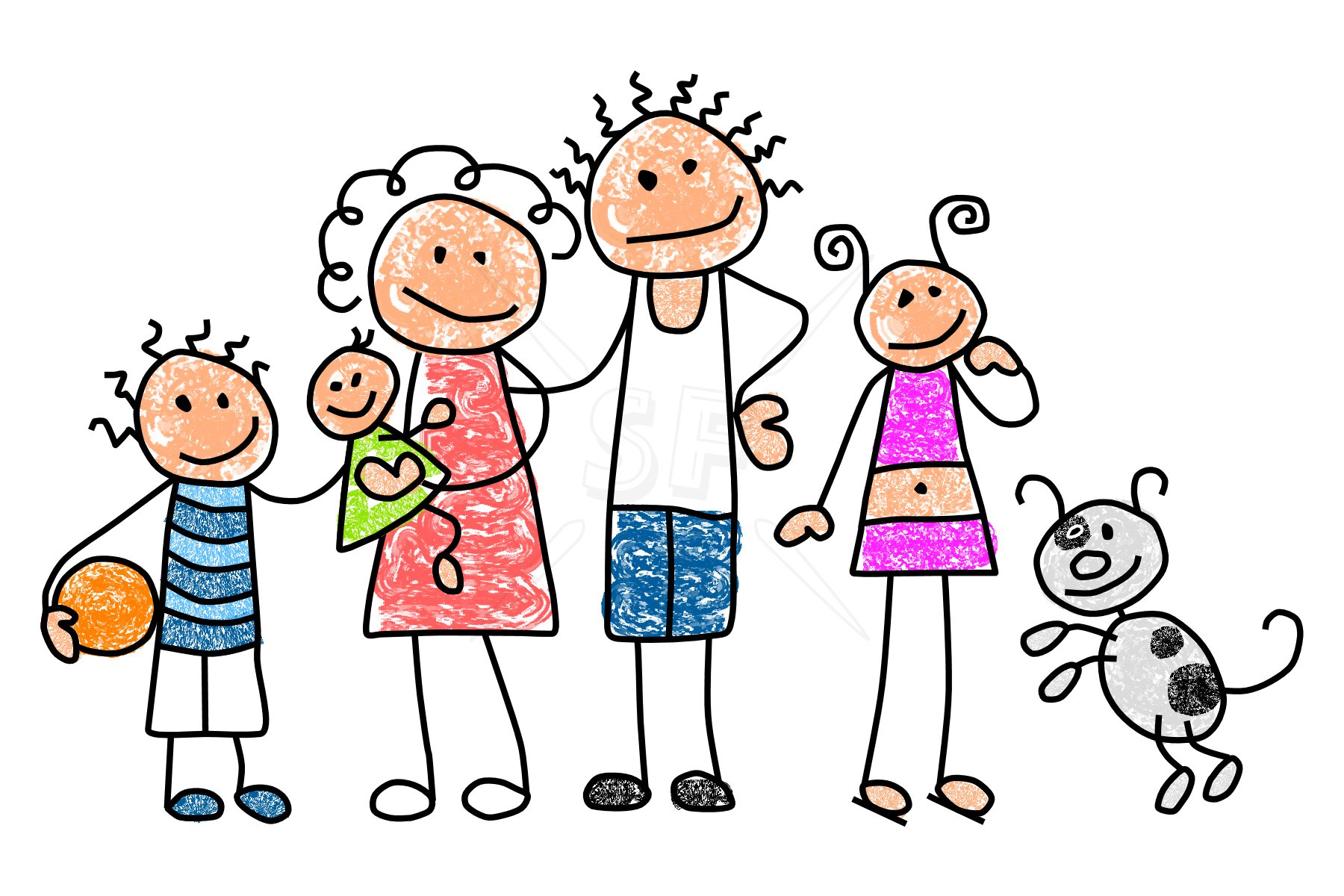 Naturally from a family

Into a clan

Into a tribe

Into State
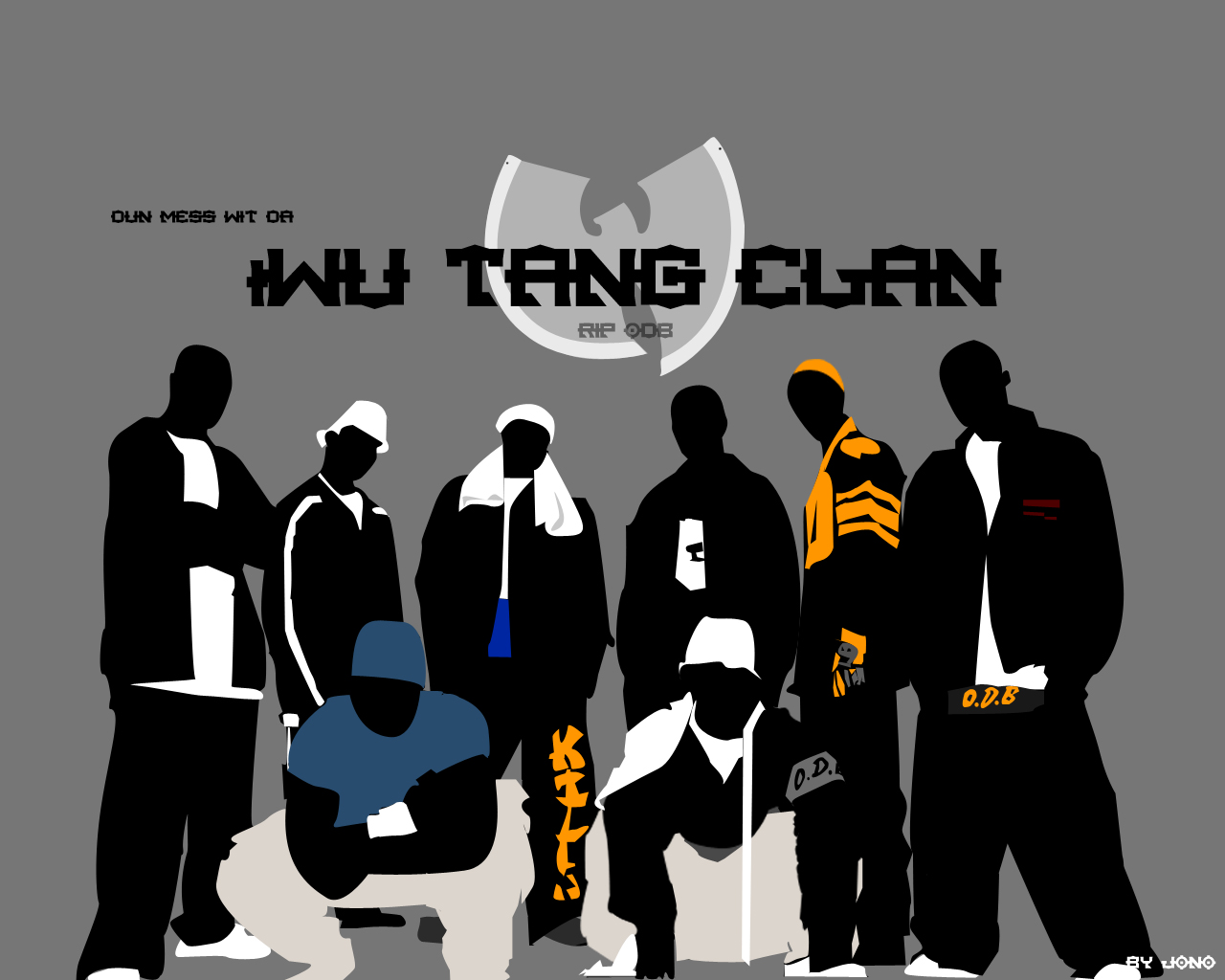 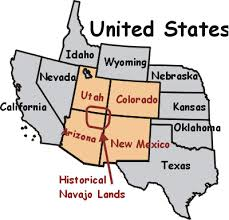 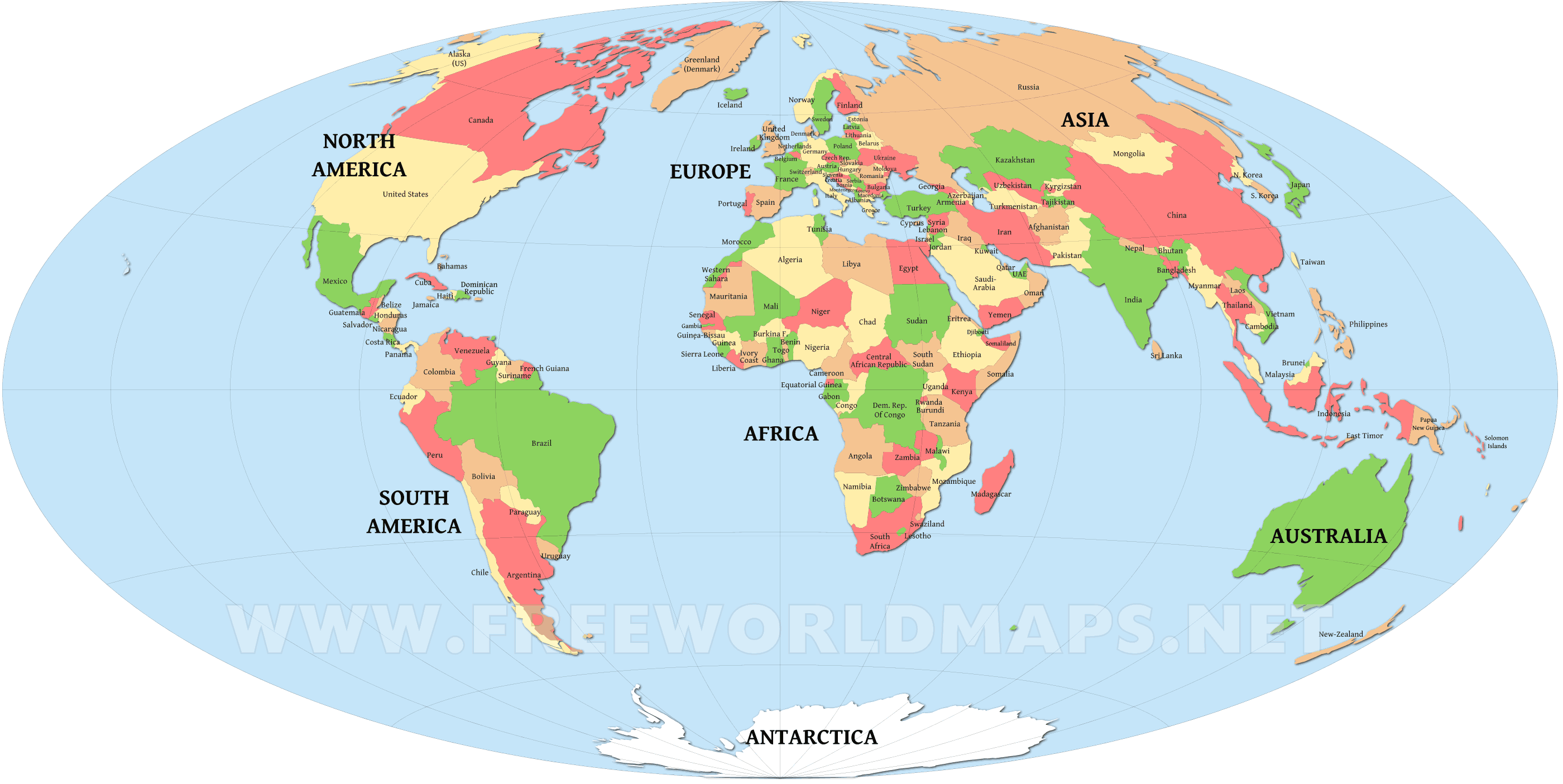 Divine Right Theory
Halo
Accepted 15th-18th centuries
God created the state
Gave divine right (Remember World History ) 
		
		-
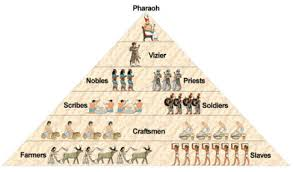 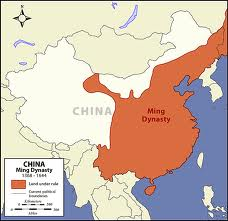 Social Contract Theory
Developed  in 17th & 18th Centuries
HOBBES		LOCKE	ROUSSEAU
		




State exists to serve the people! “Sign a contract.”
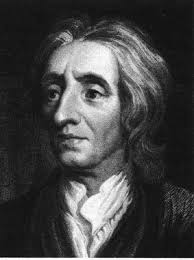 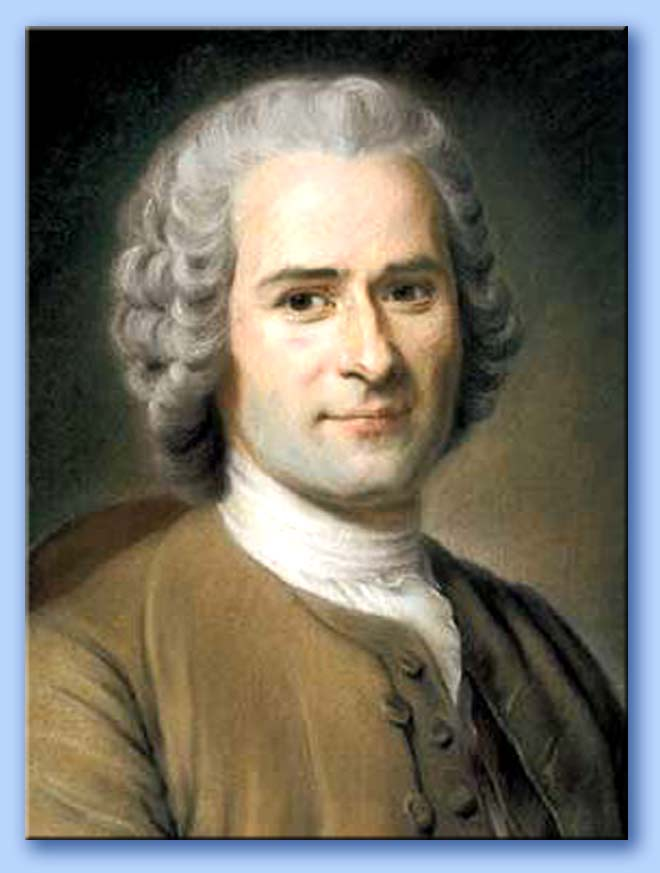 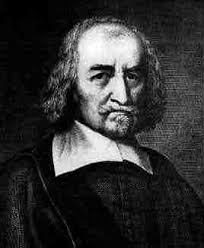 People are good

Contract with each other

Society corrupts
People are bad

Contract with leader

Can’t remove
People are good

Contract with leader

Can remove